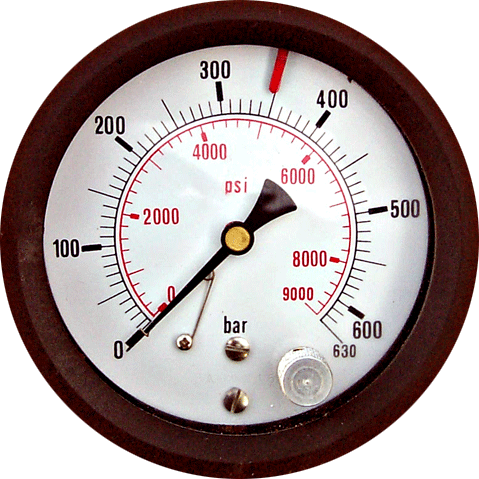 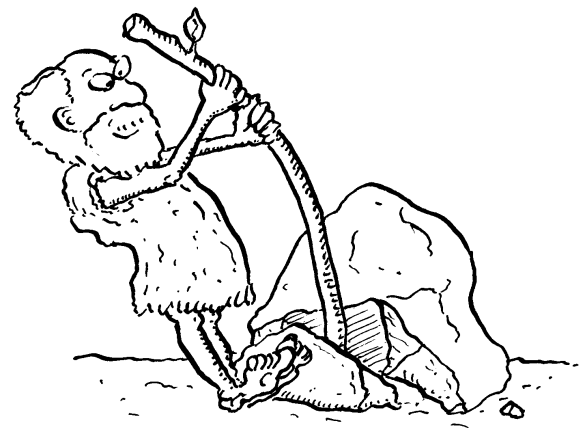 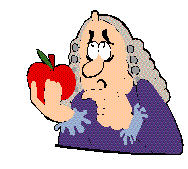 Caibidil 10
Domhaintarraingt, Brú, Móimintí fhórsa
http://www.pbs.org/wgbh/nova/elegant/media2/3012_q_02.html
Fórsa Imtharraingte(=domhaintarraingt)
Newton 1666
Cúis le titim choirp ar an domhain
AGUS
Cúis le gluaiseachta na bplainéid agus na gealaí
Thuig sé go raibh an fórsa céanna i gceist
Dlí Newton um imtharraingte uilíche(Newton’s Universal Law of Gravitation)
Bíonn forsa aomtha idir aon dá phoncréad sa chruinne. 
Bíonn méid an fhórsa
 i gcomhréir díreach le toradh na maiseanna 
 i gcomhréir inbheartach le an fhaid eatarthu cearnaithe.
F  α  	m1 x m2
	   	      r2
Cothromóid
Is féidir d nó r a úsáid mar shiombail ar an bhfad idir na dhá mhais








G = 6.7 x 10-11 N m2 Kg-2
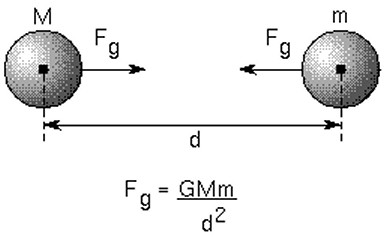 Pointí eolais
Fórsa beag 
Ach amháin  má tá na maiseanna an-mhór nó fad an-ghairid. 
Is éard is luach G ná 6.7 x 10-11 N m2 Kg-2. Tá sé an-bheag! Cavendish i 1731 
Fórsa aomtha i gcónaí
Cuireann m1 fórsa ar m2 agus de réir dlí Newton 3 cuireann m2 an fórsa cothrom ach urchomhaireach ar m1.
Má ta cruth sféarúil ar chorp fórsa cothrom leis an bhfórsa a bheadh ann dá mbeadh an mhais ar fad sa lár agus an fad eatarthu cothrom leis an fad idir na dhá láir.
Má mhéadaítear ar an bhfad laghdaítear 
ar an bhfórsa.
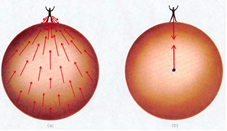 Dlí na cearnóige inbheartaigh
Toisc go bhfuil an fórsa i gcomhréir inbheartach leis an fad cearnaithe is dlí na cearnóige inbheartaigh í. (Inverse Square Law)
                           F α 1
                                      r2
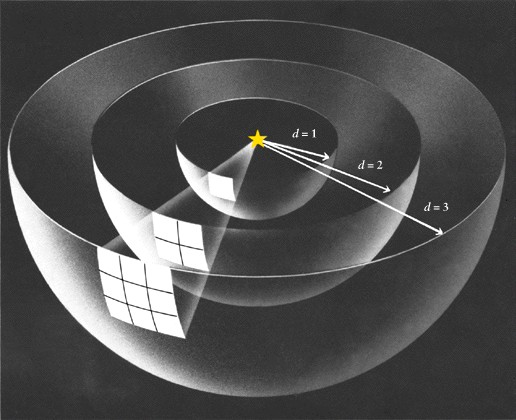 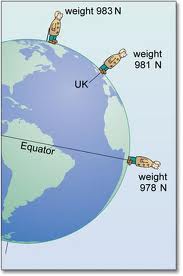 Luasghéarú de bharr imtharraingte
Luasghéarú dá bharr imtharraingte
 
De réir dlí Newton 2:		F = ma 

				W = mg
 
Ach s’í imtharraingt cúis an fhórsa :	F =G m1 x m2
	  	      			              r2
 
Le m1 = m (mais an choirp) 		W  	= GMm        =      mg
agus m2 = M (mais an domhain)		                     r2
 
Dá bhrí sin:  
				g  	=	 GM
		 				  r2

NB : g = luasghéarú dá bharr   imtharraingte. Aonaid: ms-2
G = Tairiseach an imtharraingte uilíche  Aonaid: Nm2Kg-2
Ag airde h os cionn an domhain
Ag airde h os cíonn an domhain bíonn fórsa air corp m dá bharr mais an domhain M
 
W  	=	 GMm 	
		(R+h)2

= 		mg 	
 
 	g  =	GM
  	     	(R+h)2
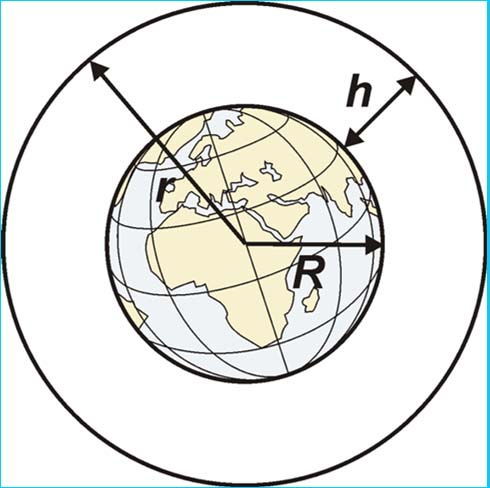 Monty Python
The Galaxy Song
http://dingo.care2.com/cards/flash/5409/galaxy.swf
Caséifeacht fhórsaí - móimintí
Tionchar fhórsa – casadh
Má chuirtear fórsa F ag fad d ó phointe ar chorp a bhfuil sé in ann casadh timpeall air (=BUTHAL fulcrum) cáséifeacht nó móimint 
Móimint = Fórsa x fad ingéarach idir gníomhlíne fhórsa agus an buthal
Aonaid = Nm Scalach
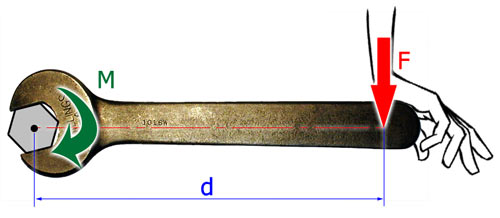 Móimintí deiseal agus tuathail
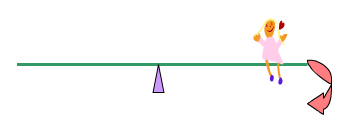 Deiseal- casann sé 
i dtreo an chloig

Tuathal – casann sé i dtreo frith an chloig
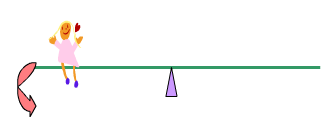 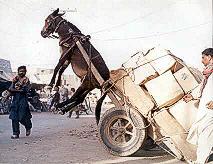 Cad a tharlaíonn nuair nach bhfuil corp i gcothromaíocht. Bhí an t-ualach (load) ró-fhada ón mbuthal
Cothromaíocht (Equilibrium)
Coinníollacha go bhfuil corp i staid cothromaíochta: 

1. Bíonn suim veicteoireach na bhfórsaí cothrom le nialas.
2. Bíonn suim ailgéabhrach na móimintí timpeall ar phointe ar bith  cothrom le nialas (ie suim na móiminití deisil cothrom le suim na móimintí tuathail)
http://www.youtube.com/watch?v=s2EMXle8raw&mode=related&search
Turgnamh: chun na 2 dhlí ab fhíorú
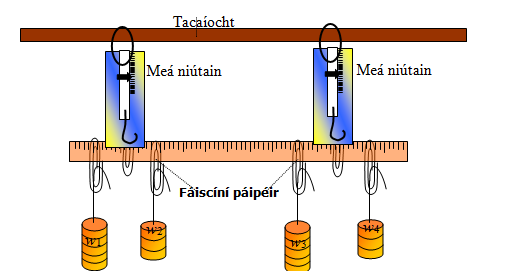 Bíonn suim veicteoireach na bhfórsaí cothtom le nialas.
 
Fórsaí suas =  Fórsaí síos
 
suim na leámh ar na meánna = suim na meáchan + meáchan na méadarshlaite.
	 
Bíonn suim ailgéabhrach na móimintí timpeall ar phointe ar bith cothrom le nialas. 
 Suim na móimintí deisil thart timpeall ar aon cheann de na pointí = suim na móimintí tuathal thart timpeall ar an bpointe céanna.
Luamháin
Corp do-lúbtha atá saor le casadh timpeall ar phointe áirithe ar a ghlaotar an buthal
Cúpla
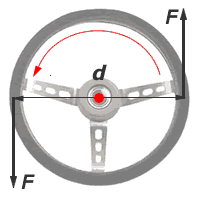 Dhá fhorsa comhthreomhar ach 
    i dtreoanna urchomhaireacha is cúpla atá ann.

Bíonn caséifeacht ag cúpla agus glaotar an torc air.
 
Torc = Fórsa x Fad ingearach idir na dhá fhórsa
http://www.absorblearning.com/media/item.action?quick=xv
Móimintí agus cúplaí sa ghnáthshaol
An-tabhachtach in innealltóireacht meiciniúl 
m.s. Carr – 
Acastóir (axle) A chasann na rothaí trí móimint a chur air 
Seafta tiomána (Driveshaft) innill – torc a chuirtear air
GiarBhosca (Gearbox) – torc níos mó nó níos lú a thabhirt don seafta tiomána
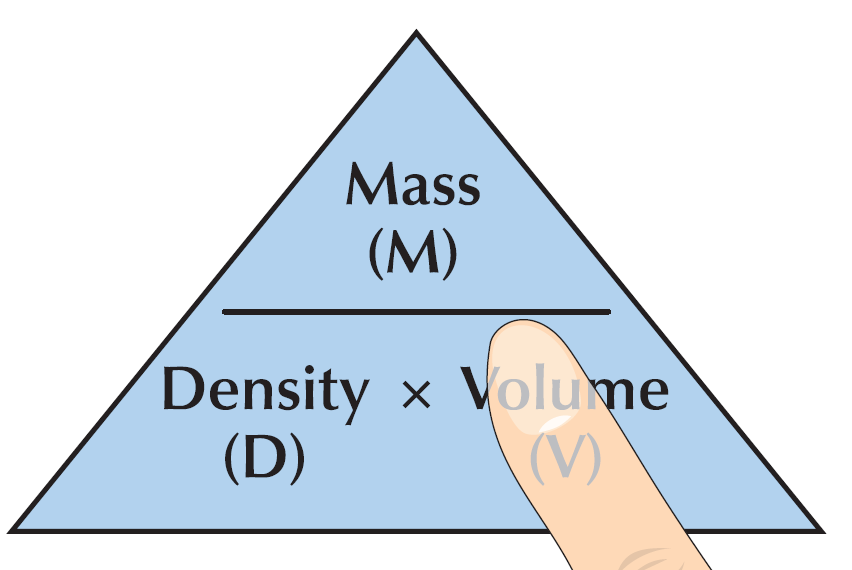 Dlús
Dlús = Mais	  ρ = m
                Toirt	  	    V
 
Aonad: Kg m-3  Is scálach é.
Dlús ar leith ag baint le gach dúil agus gach comhdhúil
Dlús agus snámhacht
Dlús uisce  = 1g/cm3
http://www.youtube.com/watch?v=5QWXLZ91DUM
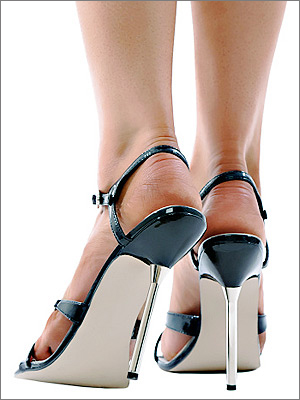 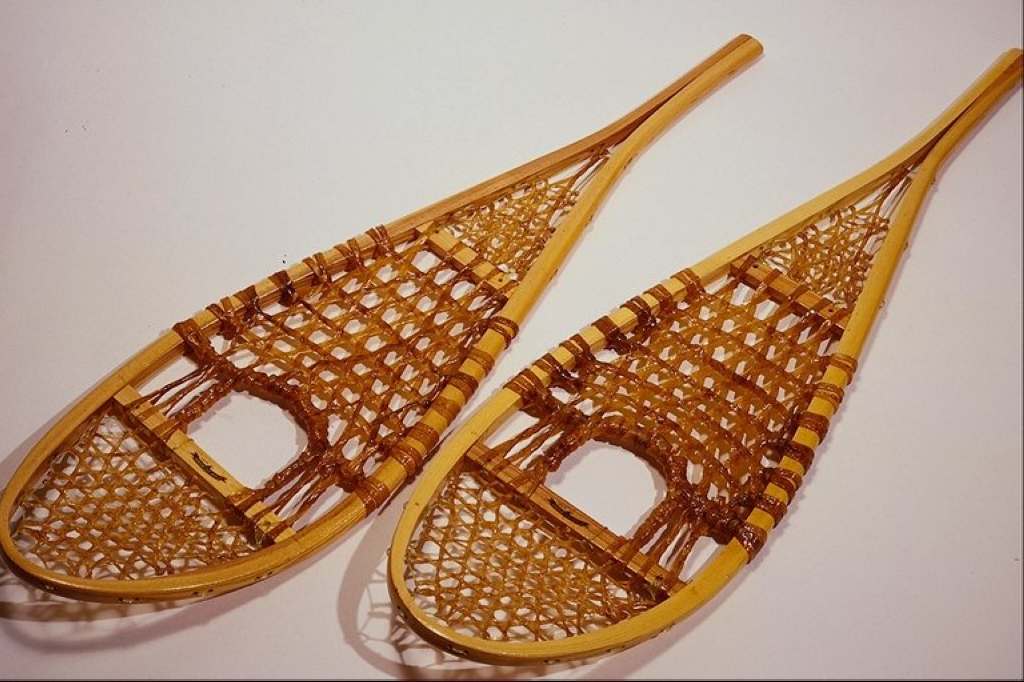 Brú (pressure)
Brú = Fórsa 	 P = F
          Achar	              A
 
Aonad: Nm-2 nó Pascal    Is scálach é
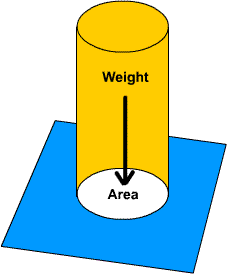 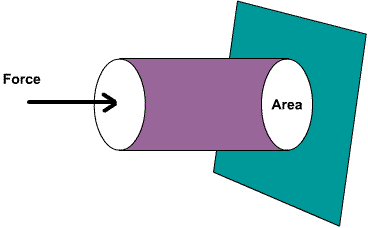 Brú i leachtanna agus gáis
Brú i leachtanna
Cuireann leacht brú ar  coimeadann. 
Brú i ngach aon treo  
Meáchán na leachta cúis an fhórsa

Braitheann an brú ar 3 fhachtóir:
 
Doimhneacht na leachta				h
Luasghéarú dá bharr domhaintarraingte		g
Dlús na leachta					ρ
 
Foirmle:	Brú i leachta ag doimhneacht áirithe = P = ρgh
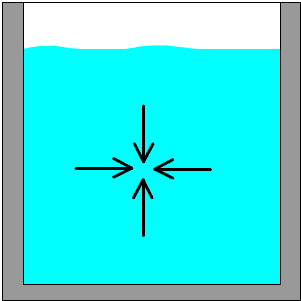 Lingmheátán
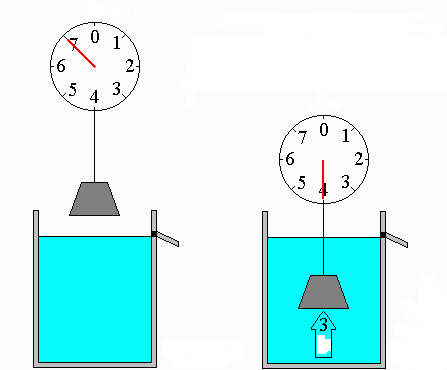 Prionsabal Archimedes
Nuair a thumtar corp i leacht bíonn an sá aníos a tharlaíonn dó comhionann le meáchán an leachta díláithrithe.
http://www.themeefy.com/Themeefy_24158/eureka-archimedes/#/page/21
Dlí na SnámhachtaNuair a snámhann corp i leacht bíonn meáchán an choirp cothrom le meáchán an leachta díláithrithe
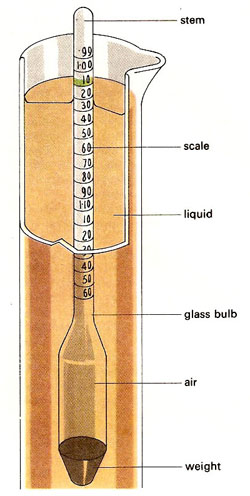 Ag snámh:    Meáchán Choirp = Sá aníos
	
ArchimedesMeáchán leachta díláithrithe = Sá aníos 
 
Conclúid:  meáchán an choirp  =  meáchán an leacht díláithrithe.
Meáchán leachta = mais x g   
Ach mais = Dlús x Toirt
 
 Is mó an dlús is lú an toirt a dhíláithrítear agus is ísle sa leacht a thiteann corp. Seo bunús an Hidreaméadar (Hydrometer) .
Cé mheid a mheánn an capall?
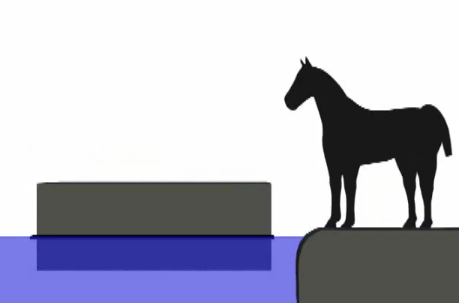 http://www.youtube.com/watch?v=eQsmq3Hu9HA
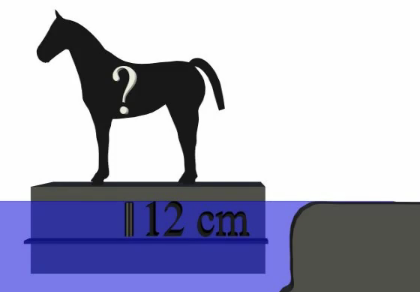 Brú atmaisféarach
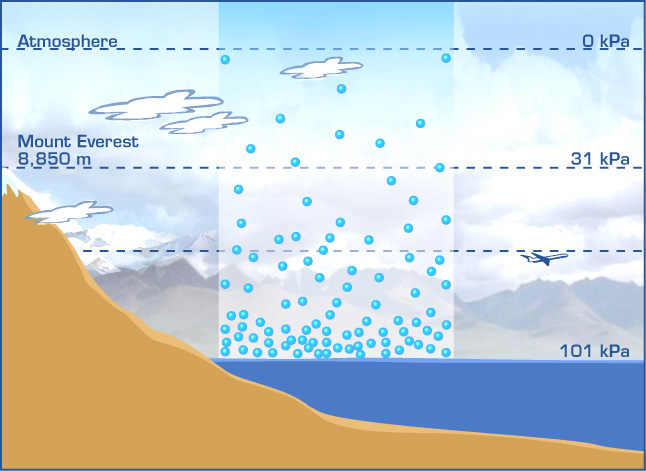 Brú Atmaisféarach
Bíonn baint idir an brú atmaisféarach agus an aimsir.
Le h-ard bhrú: 	Bíonn an aimsir tirim, soiléir agus ciúin gan mórán gaoithe. 
	Samhraidh: Aimsir deas socair
	Geimhridh: Geal, fuar, sioc

Le brú íseal		
Aimsir fliuch, scamallach agus gaofar.
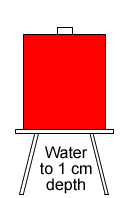 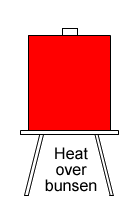 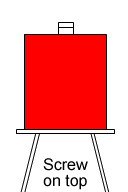 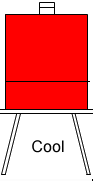 Brú atmaisféarach a léiriú
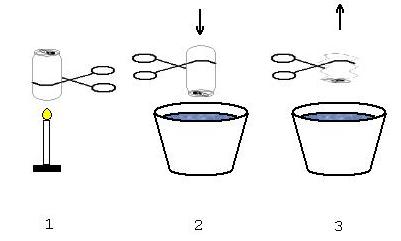 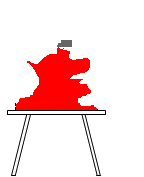 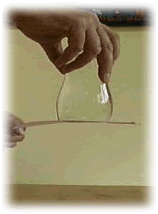 Dlí BoyleAg teocht tairiseach bíonn brú mais cinnte gháis i gcomhréir inbheartach le toirt an gháis.
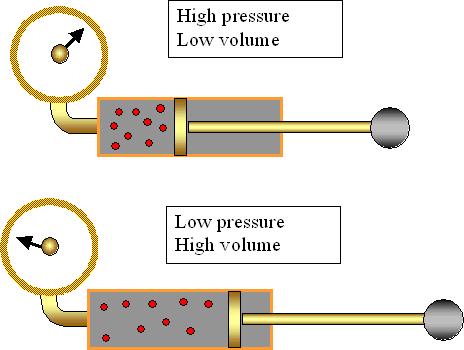 http://group.chem.iastate.edu/Greenbowe/sections/projectfolder/flashfiles/gaslaw/boyles_law.html
Dlí Boyle ab fhíorú
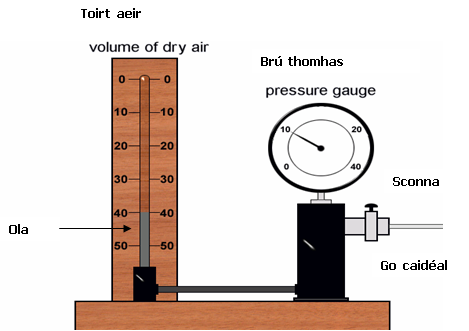 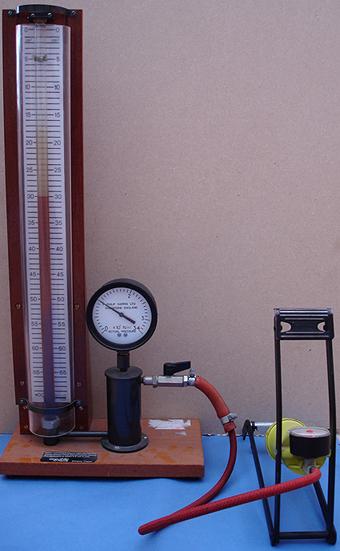 http://www.mathsphysics.com/Physics/boyle.htm
Dlí Boyle sa ghnáthshaol
Brú i steallaire
Balúin a phléascadh
Bolgóidí ag méadú ag teacht go dromchla leachta
Bás ainmhithe agus daoine ag doimhneacht faoin farraige 
Popping cluasa